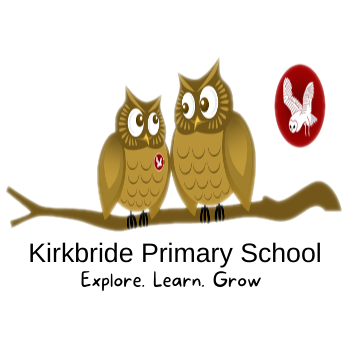 Oak Class
Autumn 1- Sept/Oct 2023
Welcome to Oak Class
PE
School PE kit is needed for Monday and Tuesday each week.  Our first lesson is Monday 11th Sept. Monday will be multi sports based with GLL and Tuesday is gymnastics with Sammy.  School PE kit is red or white t-shirt (plain or with school logo), plain black shorts, leggings or joggers- no brand logos please and a pair of trainers that can be left in school. No additional hoodies or jumpers are needed as school jumper can be worn.
Dear Parents and Carers,
Happy September! A great start to the year for Years 5 and 6. The children have settled in well and have been trying hard with their new learning and routines. Already, they are setting an excellent example for our younger pupils be demonstrating our school values in all they do. 
Oak Class Team A warm welcome from the team in Oak Class. Mrs Howe teaches Mon-Tues, Mrs Watson teaches Thurs-Fri and we are both in class on a Wednesday. Mrs Banks, our Teaching Partner (and chief organiser!) is with us each day. It’s been lovely getting to know the children over these first few days and meeting with you on the playground. We are always around at drop off and pick up times so come and ask us any questions you have or pop in to say hello. 
If your child is to walk or cycle home at the end of the day without an adult collecting them, please could you inform the office by email of the arrangements and stating your permission for them to do this, as soon as possible? Many Thanks
Homework
Ongoing homework-Reading: At least 3 reading sessions a week with signed entries in Reading Records by parents/carers. This goes towards our whole school reading competition and is part of your child’s weekly homework. 
Times Table Rockstars- Your child should know their log in details. We expect the child to log on at east 3 times a week for a minimum of 10-15mins. Knowing tables by heart is so important for Year 5 and 6 maths. 
Homework books tasks:
Your child will have a weekly spelling and maths activity to complete in their homework book each week. This will be based on our learning that week and will be assigned on a Friday to be returned by the following Wednesday morning.
Important Dates Coming Up
Wed 13th Sept Class trip to Solway Aviation Museum
Fri 15th Sept Oak Class Football competition at Silloth 
Fri 29th Sept MacMillan Coffee Morning in school- more information to follow
Wed 4th Oct School photographs (individual or siblings)
Thurs 5th Oct Nasal Flu Spray Vaccination for children in school (consent forms and details to follow)
Wed 11th Oct Harvest Festival 
Many Thanks, Mrs Howe, Mrs Watson and Mrs Banks
Equipment
Each day your child needs their water bottle, reading book and record. We are assigning reading books and library books this week and will send these home with your child. Your child needs a school bag to carry these in and to keep on their peg. 
We supply all stationery and classroom equipment and also a free snack everyday at breaktime. Monday and Friday is a slice of toast. Tues-Thurs is choice of fruit, veg and other healthy snacks.
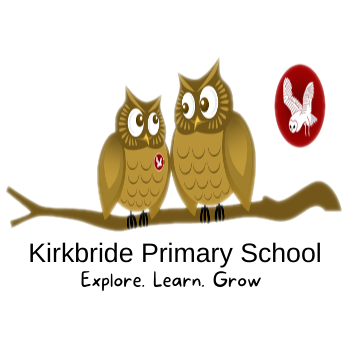 Autumn 1 learning letter
Elm Class  Autumn 1 2023
We are Creating:
Our team- The Mighty Oaks! Our code to live by so we can all be happy, safe and make a positive contribution.
Still life drawings of fruit using observational style and a range of media (pastels, watercolour paints, shading pencils); thinking about line and tone
A celebration of Kirkbride’s contribution to WW2 and remembrance of those who lost their lives from our local area.
We are Reading:
‘ ‘’Rooftoppers’ by Katherine Rundell
‘Pig Heart Boy’ by Malorie Blackman
We are Writing: 
Autobiographies
Discursive speeches 
Poems that use imagery related to WW2
We are Growing:
Our football skills and strategies
Our balance and co-ordination in gymnastics sessions 
Our understanding of chronology in history
Our observational drawing skills
The ability to take responsibility for roles around school and within the classroom
Retrieval and application skills- what do I already know? How can I use this to help me? 
Evaluation skills- how can I improve this? What will help me?
We are Solving:
Calculations using all 4 operations- addition, subtraction, division and multiplication.
Written and mental calculations
Electrical circuits- what do they need to power electrical objects?
Computing code- interpreting and following instructions to create an output/reaction
Scale and proportion within art work
We are communicating 
Through coding in Computing- who is my audience and how can I adapt this for the right outcome?
Explaining- why this has worked/hasn’t worked and where the adjustments can be made
Recapping our French vocabulary and learning words for description/describing in French.
Speaking and interpreting spoken French
Through writing letters, giving oral presentations and through performing learnt poems for others to enjoy.
Using instruments to create a musical ensemble inspired by ‘Happy’ by Pharrell Williams.
We are Exploring:
Place value of larger numbers (up to 1 million/10 million)
Roman Numerals 
The impact of WW2 and the role of Kirkbride airfield during WW2
The beliefs and practices of Islam for Muslims to show their commitment to God, ‘Allah’
Surrealism and symbolism in art, through studying the life and work of the artist; Frida Kahlo